Тарых сабакгы          
         5-классмугалим: Осмонканова Райкул модоНовна
Сабактын темасы: Байыркы Индиянын маданияты жана дини.
Индиянын кайсы аймакта жайгашкан ?
Wave Rider (From Hotel Transylvania 3)
ИндияЛыктар эмнеЛерди  өстүрүшкөн?
Жооп жазгыла?
Байыркы Индиянын эпостору:
1.Махабхарата 
2.Рамаяна 
3. Бул эпостору б.з.ч. Канчанчы кылымда жаралган?
1. а) б.з.ч. lv-lll к.
2.б) б.з.ч. Vl-V к.
3.в) б.з.ч. V-lV к.
Учкул сөздөр жана элдик жомоктору:
1. «Тирукурал»
2. «Панчатантра»
Байыркы Индиянын илимдеги жетишкендиктери.
1. –Мединцина 
2-  Математика
3- Астрономия
Байыркы Индиянын варналарга Бөлүнүшү:
1. Брахмандар (дин кызматкерлери )
2.Кшатрийлер (аскердик ак сөөктөр,жоокерлер)
3.Вайшилер (дыйкандар,кол өнөрчүлөр,соодагерлер)
4.Шудралар же « кол тийбестер» (кедей- кембагалдар,мукл-суздор,жерсиздер )тобу.
Буддизм дини
Будда дининин негиздөөчүсү Будда (Гаутама) Будда дини б.з.ч. 6-5- кылымда пайда болгон.
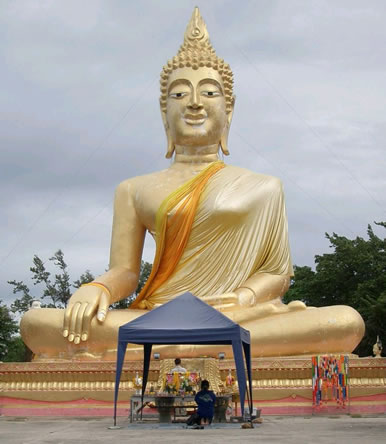 Байыркы Индиянын архитектурасы
1.Анджанта храмы                                      2. Таж махал
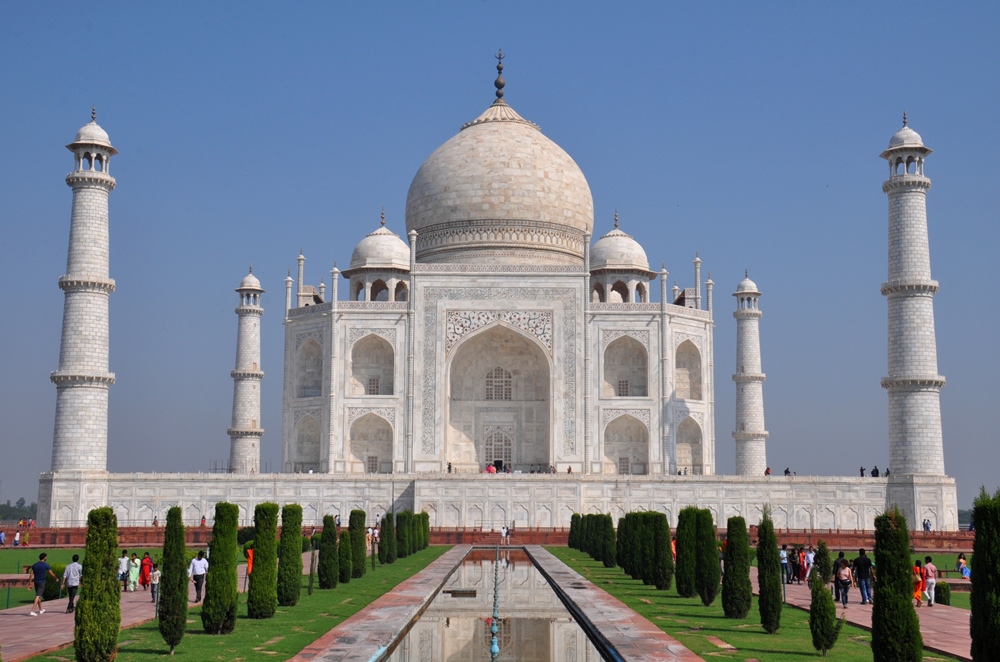 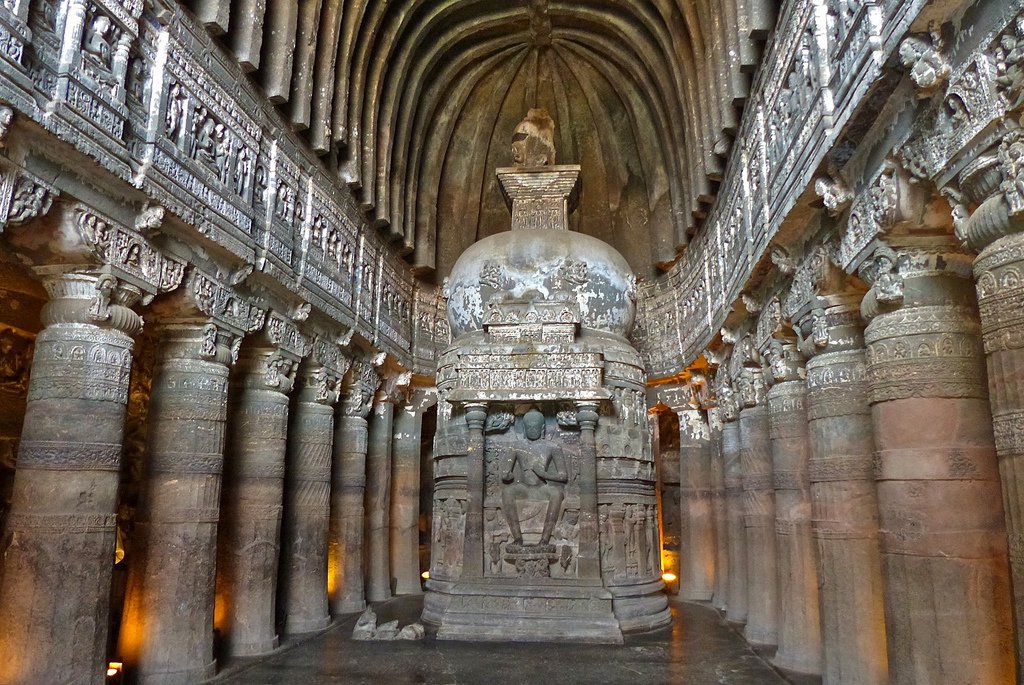 Арстандар колоннасы б.з.ч. 243 –ж. Сарнатхадагы музей.Индия
Храмдагы скульптуралар
Индияда пайда болгон нерселер
Индияда илимдин кайсы тармактары өнүккөн?
1.А) Медицина, Математика , Астрономия.
2.Б ) Тарыхх, Философия, Грамматика 
3.В) Геометрияя, археология, философия.
Б.з.ч. Канчанчы кылымда Ашока буддизмди мамлекеттик дин деп жарыяланган?
1.а)б.з.ч. ll к.
2.б)б.з.ч. lll к.
3.в) б.з.ч. lV к.
Будда дини кайсы өлкөлөргө таралган?
1.а) Англия,Франция, Германия.
2.б) А.К.Ш. Иран,Ирак.
3.в) Кытай,Корея,Япония,Россия.
Уй тапшырмасын
149-150 бетке чейин окуп келүү.